NACIONALNO PRAĆENJE UČINAKA PANDEMIJE BOLESTI COVID-19 NA SUSTAV ODGOJA I OBRAZOVANJA U REPUBLICI HRVATSKOJ

OSNOVNA ŠKOLA EUGENA KUMIČIĆA VELIKA GORICA
Izvješće pripremili: Boris Jokić, Zrinka Ristić Dedić i suradnici
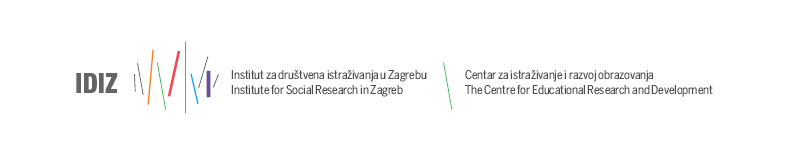 O ISTRAŽIVANJU
Znanstveno istraživački projekt financiran od Ministarstva znanosti i obrazovanja (u iznosu od 280 000 kn) provodi se od ožujka 2021. do prosinca 2021. godine.
Cilj je projekta uspostaviti znanstveno praćenje učinaka pandemije i potresa na organizaciju odgojno-obrazovnih procesa i dobrobit učenika i odgojno-obrazovnih djelatnika te osigurati osnovu za donošenje na podacima informiranih obrazovnih politika i razmjenu iskustava između škola. 
Rezultati projekta bit će osnova za osmišljavanje i uvođenje mjera na sustavnoj razini koje mogu ublažiti poremećaje odgojno-obrazovnih procesa nastale kao posljedica promjena uzrokovanih pandemijom bolesti COVID-19 te osnažiti učenike, odgojno-obrazovne djelatnike i roditelje za uspješno ovladavanje kriznim situacijama u budućnosti.
O ISTRAŽIVANJU
Nacionalni karakter
Potpuna reprezentativnost na svim razinama i u svim vrstama obrazovanja
Jasna potreba svih u sustavu za znanstvenim spoznajama koje će utjecati na praksu i javne obrazovne politike
Suradnja s dionicima u osmišljavanju instrumenata i provedbe – sindikati, udruge ravnatelja...
O ISTRAŽIVANJU
Istraživanje miješanog modela – kombiniranje kvantitativne i kvalitativne metode
Izrazito uspješna suradnja sa školama – gotovo nepostojeća razina odbijanja sudjelovanja
Po mnogočemu jedinstveno istraživanje u okružju i europskom kontekstu
O ISTRAŽIVANJU
161 ŠKOLA

76 OSNOVNIH 
75 SREDNJIH
10 ŠKOLA IZ POTRESIMA POGOĐENE SMŽ
U SVAKOJ ŠKOLI
Ravnatelj – online upitnik
Stručni suradnici – online upitnik
Učitelji i nastavnici – online upitnici: posebne inačice po razinama (razredna i predmetna OŠ/SŠ) i vrstama škola (strukovne, gimnazije i mješovite)
Učenici – provedba uživo u suradnji sa školama
OŠ – 4., 6. i 8. razredi
SŠ – 2. i završni razredi
OSTVARENI UZORAK
RAVNATELJI OSNOVNIH I SREDNJIH ŠKOLA 
		N = 161
STRUČNI SURADNICI 
		N = 417
OSTVARENI UZORAK
UČITELJI I NASTAVNICI 
	UKUPNI N = 5019
OŠ: razredni 957 + predmetni 1470 
	N = 2427
SŠ: strukovni 1276 + gimnazijski 515 + mješovite 578 
	N = 2369
OSTVARENI UZORAK
UČENICI - UKUPNO 27 023 UČENIKA
OSNOVNA ŠKOLA:
4. razredi – 3405
6. razredi -3286
8. razredi - 2803
SREDNJA ŠKOLA:
2. razredi – 8985
Završni razredi - 8544
VAŠA ŠKOLAUčenici 4. razreda – 95Učenici 6. razreda – 35Učenici 8. razreda - 21
TEMATSKE CJELINE IZVJEŠĆA
ŠTO JE PRIKAZANO U IZVJEŠĆU I KAKO ČITATI REZULTATE
ZA SVAKU TEMATSKU CJELINU PRIKAZANO JE PITANJE KOJE JE UPUĆENO UČENICIMA TE PONUĐENI ODGOVORI
PRIKAZ REZULTATA SASTOJI SE OD DVA DIJELA:
USPOREDBA NACIONALNIH REZULTATA I ONIH IZ VAŠE ŠKOLE – GRAFIČKI PRIKAZI USPOREDBE PROSJEČNIH VRIJEDNOSTI REZULTATA
REZULTATI VAŠIH UČENIKA – TABLIČNI PRIKAZI ČESTINE POJEDINIH ODGOVORA UČENIKA
NA SAMOM KRAJU NALAZI SE KRATKA INTERPRETACIJA SVIH REZULTATA
A. UTJECAJ PANDEMIJE COVID-19 NA ŽIVOT UČENIKA4., 6. i 8. RAZREDI
A. UTJECAJ PANDEMIJE COVID-19 NA ŽIVOT UČENIKA
UČENICI SU PITANI:

NA KOJI JE NAČIN PANDEMIJA COVID-19 UTJECALA NA TVOJ ŽIVOT?

PONUĐENI ODGOVORI SU BILI:

JAKO LOŠE– LOŠE – NI LOŠE NI DOBRO– DOBRO – JAKO DOBRO 
(UČENICI 4. RAZREDA)

IZRAZITO NEGATIVNO – NEGATIVNO – NI NEGATIVNO NI POZITIVNO – POZITIVNO – IZRAZITO POZITIVNO (UČENICI 6. I 8. RAZREDA)
A. UTJECAJ PANDEMIJE COVID-19 NA ŽIVOT UČENIKA – 4. RAZREDI
A. UTJECAJ PANDEMIJE COVID-19 NA ŽIVOT UČENIKA – 6. RAZREDI
A. UTJECAJ PANDEMIJE COVID-19 NA ŽIVOT UČENIKA – 8. RAZREDI
B. UTJECAJ PANDEMIJE COVID-19  NA POJEDINE ASPEKTE ŽIVOTA4., 6. i 8. RAZREDI
B. UTJECAJ PANDEMIJE COVID-19  NA POJEDINE ASPEKTE ŽIVOTA
UČENICI SU PITANI:
			KAKO JE PANDEMIJA UTJECALA NA TVOJE?
…odnose sa članovima obitelji
…odnose s bliskim prijateljima
…bavljenje izvanškolskim aktivnostima i hobijima
…bavljenje tjelesnim aktivnostima i sportom
…druženje s prijateljima (4. i 6. razred)
…zdravlje (4. i 6. razred)/ fizičko zdravlje; psihičko zdravlje (8. razredi)
…raspoloženje (4. i 6. razred)
...planove za budućnost (8. razredi)

PONUĐENI ODGOVORI SU BILI:

IZRAZITO NEGATIVNO – NEGATIVNO – NI NEGATIVNO NI POZITIVNO – POZITIVNO – IZRAZITO POZITIVNO
B. UTJECAJ PANDEMIJE COVID-19  NA POJEDINE ASPEKTE ŽIVOTA – 4. RAZREDI
IZRAZITO POZITIVNO
POZITIVNO
NI NEGATIVNO NI POZITIVNO
NEGATIVNO
IZRAZITO NEGATIVNO
B. UTJECAJ PANDEMIJE COVID-19  NA POJEDINE ASPEKTE ŽIVOTA – 4. RAZREDI – VAŠA ŠKOLA
B. UTJECAJ PANDEMIJE COVID-19  NA POJEDINE ASPEKTE ŽIVOTA – 6. RAZREDI
IZRAZITO POZITIVNO
POZITIVNO
NI NEGATIVNO NI POZITIVNO
NEGATIVNO
IZRAZITO NEGATIVNO
B. UTJECAJ PANDEMIJE COVID-19  NA POJEDINE ASPEKTE ŽIVOTA – 6. RAZREDI – VAŠA ŠKOLA
B. UTJECAJ PANDEMIJE COVID-19  NA POJEDINE ASPEKTE ŽIVOTA – 8. RAZREDI
IZRAZITO POZITIVNO
POZITIVNO
NI NEGATIVNO NI POZITIVNO
NEGATIVNO
IZRAZITO NEGATIVNO
B. UTJECAJ PANDEMIJE COVID-19  NA POJEDINE ASPEKTE ŽIVOTA – 8. RAZREDI – VAŠA ŠKOLA
C. DOŽIVLJAJ PROMJENA U ŠKOLI TIJEKOM PANDEMIJE4. RAZREDI
C. DOŽIVLJAJ PROMJENA U ŠKOLI TIJEKOM PANDEMIJE
UČENICI SU PITANI:
KOLIKO SU SE ZA TEBE OSOBNO BORAVAK U ŠKOLI I NASTAVA U ČETVRTOM RAZREDU PROMIJENILI U ODNOSU NA PRETHODNE GODINE?


PONUĐENI ODGOVORI SU BILI:
UOPĆE NE – MALO SE PROMIJENILO – DOSTA SE PROMIJENILO – IZRAZITO
C. DOŽIVLJAJ PROMJENA U ŠKOLI TIJEKOM PANDEMIJE - USPOREDBA
D. UTJECAJ EPIDEMIOLOŠKIH MJERA NA UČENIČKO ISKUSTVO NASTAVE6. RAZREDI
D. UTJECAJ EPIDEMIOLOŠKIH MJERA NA UČENIČKO ISKUSTVO NASTAVE
UČENICI SU PITANI:
		NA KOJI SU NAČIN SLJEDEĆE MJERE UTJECALE NA TVOJE ISKUSTVO NASTAVE 			TIJEKOM OVE ŠKOLSKE GODINE?
Nošenje maski na nastavi
Boravak u istoj učionici cijeli dan
Veći broj predmeta u blok satovima
Nemogućnost miješanja s učenicima iz drugih razrednih odjela 
PONUĐENI ODGOVORI SU BILI:

IZRAZITO NEGATIVNO – NEGATIVNO – NI NEGATIVNO NI POZITIVNO – POZITIVNO – IZRAZITO POZITIVNO
D. UTJECAJ EPIDEMIOLOŠKIH MJERA NA UČENIČKO ISKUSTVO NASTAVE - USPOREDBA
IZRAZITO POZITIVNO
POZITIVNO
NI NEGATIVNO NI POZITIVNO
NEGATIVNO
IZRAZITO NEGATIVNO
D. UTJECAJ EPIDEMIOLOŠKIH MJERA NA UČENIČKO ISKUSTVO NASTAVE – 6. RAZREDI - VAŠA ŠKOLA
E. UTJECAJ PROMJENA U NASTAVI I ORGANIZACIJI ŠKOLE NA ČIMBENIKE U OBRAZOVNOM PROCESU6. RAZREDI
E. UTJECAJ PROMJENA U NASTAVI I ORGANIZACIJI ŠKOLE NA ČIMBENIKE U OBRAZOVNOM PROCESU
UČENICI SU PITANI:
KAKO SU PROMJENE U NASTAVI I ORGANIZACIJI ŠKOLE UVEDENE ZBOG PANDEMIJE COVID-19 UTJECALE NA TVOJE?
Praćenje nastave
Radne navike
Razumijevanje školskog gradiva
Volju za učenje 
Ocjene
Odnos s drugim učenicima iz razreda
Odnos s nastavnicima
Znanja i vještine iz školskih predmeta
Vještine rada s računalom/ tabletom
PONUĐENI ODGOVORI SU BILI:
IZRAZITO NEGATIVNO – NEGATIVNO – NI NEGATIVNO NI POZITIVNO – POZITIVNO – IZRAZITO POZITIVNO
E. UTJECAJ PROMJENA U NASTAVI I ORGANIZACIJI ŠKOLE NA ČIMBENIKE U OBRAZOVNOM PROCESU - USPOREDBA
IZRAZITO POZITIVNO
POZITIVNO
NI NEGATIVNO NI POZITIVNO
NEGATIVNO
IZRAZITO NEGATIVNO
E. UTJECAJ PROMJENA U NASTAVI I ORGANIZACIJI ŠKOLE NA ČIMBENIKE U OBRAZOVNOM PROCESU – 6. RAZREDI VAŠA ŠKOLA
F. NASTAVNIČKE PRAKSE U NASTAVI NA DALJINU6. RAZREDI
F. NASTAVNIČKE PRAKSE U NASTAVI NA DALJINU
UČENICI SU PITANI:
U VRIJEME KAD SE U OVOJ ŠKOLSKOJ GODINI NASTAVA ZA TEBE I TVOJ RAZRED ODRŽAVALA NA DALJINU, KOLIKO TVOJIH NASTAVNIKA JE ČINILO SLJEDEĆE?
Održavali online nastavu u prijenosu uživo pomoću programa za videokomunikaciju 
Slali ti materijale i zadatke
Postavljali materijale na Microsoft Teams, Yammer, Loomen...
Provjeravali s tobom obavljaš li zadatke
Davali ti povratne informacije o učenju i naučenome
Davali ti savjete o tome kako samostalno učiti
Kontaktirali te i pitali kako se osjećaš
Pitali te trebaš li pomoć u vezi učenja
PONUĐENI ODGOVORI SU BILI:

NITKO – MANJINA – OKO POLOVICE NJIH – VEĆINA – GOTOVO SVI
F. NASTAVNIČKE PRAKSE U NASTAVI NA DALJINU - USPOREDBA
GOTOVO SVI
VEĆINA
OKO POLOVICE NJIH
MANJINA
NITKO
F. NASTAVNIČKE PRAKSE U NASTAVI NA DALJINU – 6. RAZREDI VAŠA ŠKOLA
G. USPOREDBA NASTAVE NA DALJINU I NASTAVE U ŠKOLI8. RAZREDI
G. USPOREDBA NASTAVE NA DALJINU I NASTAVE U ŠKOLI
UČENICI SU PITANI:
MOLIMO TE USPOREDI VRIJEDI LI NAVEDENO VIŠE ZA NASTAVU NA DALJINU ILI NASTAVU U ŠKOLI?
Sadržaji koje učimo predstavljeni su na zanimljiv način.
Nastavnici daju jasne upute za izvršavanje zadataka.
Izvršavanje zadataka za školu zahtijeva puno truda.
Od nastavnika dobivamo povratne informacije o učenju redovito i na vrijeme.
Sadržaji koje učimo predstavljeni su na način da ih možemo razumjeti.
Od nastavnika možemo dobiti pojašnjenja ako nam nešto nije jasno.
Dobivamo mnogo zadataka koje moramo izvršiti u kratkom roku.
Imamo dobre odnose s nastavnicima.
Dobivamo ocjene koje zaslužujemo.
Nastavnici nas potiču da učimo s razumijevanjem.
Praćenje nastave nam je naporno.
PONUĐENI ODGOVORI SU BILI:
ZNATNO VIŠE VRIJEDI ZA NASTAVU U ŠKOLI - VIŠE VRIJEDI ZA NASTAVU U ŠKOLI – PODJEDNAKO VRIJEDI ZA NASTAVU U ŠKOLI I NA DALJINU - VIŠE VRIJEDI ZA NASTAVU NA DALJINU - ZNATNO VIŠE VRIJEDI ZA NASTAVU NA DALJINU
G. USPOREDBA NASTAVE NA DALJINU I NASTAVE U ŠKOLI
ZNATNO VIŠE NA DALJINU
VIŠE NA DALJINU
PODJEDNAKO ŠKOLA I NA DALJINU
VIŠE ŠKOLA
ZNATNO VIŠE ŠKOLA
G. USPOREDBA NASTAVE NA DALJINU I NASTAVE U ŠKOLI – 8. RAZREDI - VAŠA ŠKOLA
H. USPOREDBA UČENJA U NASTAVI NA DALJINU I NASTAVI U ŠKOLI8. RAZREDI
H. USPOREDBA UČENJA U NASTAVI NA DALJINU I NASTAVI U ŠKOLI
UČENICI SU PITANI:
MOLIMO TE USPOREDI VRIJEDI LI NAVEDENO VIŠE ZA ZA TVOJE UČENJE KAD SE NASTAVA ODRŽAVA NA DALJINU ILI U ŠKOLI?
Domaće zadaće, lektiru i sl. pišem u zadnji čas.
Trudim se što bolje svladati gradivo koje učimo.
Učim samo ono što će nastavnici ispitivati.
Prepisujem zadaće od drugih učenika.
U učenje ulažem minimalno truda koliko je potrebno da ostvarim željeni uspjeh.
Ostalim učenicima dajem svoje domaće zadaće, sastavke i sl. da ih prepišu.
Pokušavam razumjeti ono što učim, a ne samo zapamtiti glavne dijelove.
Dogovaram se oko rješenja na testu s ostalim učenicima.
Pri učenju, tražim i neke dodatne sadržaje koje bih mogao naučiti.
PONUĐENI ODGOVORI SU BILI:
ZNATNO VIŠE VRIJEDI ZA NASTAVU U ŠKOLI - VIŠE VRIJEDI ZA NASTAVU U ŠKOLI – PODJEDNAKO VRIJEDI ZA NASTAVU U ŠKOLI I NA DALJINU - VIŠE VRIJEDI ZA NASTAVU NA DALJINU - ZNATNO VIŠE VRIJEDI ZA NASTAVU NA DALJINU
H. USPOREDBA UČENJA U NASTAVI NA DALJINU I NASTAVI U ŠKOLI
ZNATNO VIŠE NA DALJINU
VIŠE NA DALJINU
PODJEDNAKO ŠKOLA I NA DALJINU
VIŠE ŠKOLA
ZNATNO VIŠE ŠKOLA
H. USPOREDBA UČENJA U NASTAVI NA DALJINU I NASTAVI U ŠKOLI – 8. RAZREDI - VAŠA ŠKOLA
INTERPRETACIJA REZULTATA
INTERPRETACIJA REZULTATA
Učenici Vaše škole u najvećoj mjeri iskazuju da je pandemija imala ‘ni negativan ni pozitivan’ te ‘negativan’ utjecaj na njihove živote. Odgovori Vaših učenika uglavnom su u skladu s podacima na nacionalnoj razini, jedino su rezultati učenika 6. razreda Vaše škole donekle negativniji od rezultata cjelokupnog uzorka. 
Prema procjenama utjecaja pandemije na pojedine aspekte života, učenici Vaše škole najnegativnijim procjenjuju utjecaj na bavljenje izvanškolskim aktivnostima i hobijima te bavljenje tjelesnim aktivnostima i sportom. Procjene učenika 4. razreda Vaše škole su pozitivnije na većini tvrdnji od procjena starijih dobnih skupina. Procjene Vaših učenika su slične nacionalnim prosjecima, iako Vaši učenici 8. razreda procjenjuju nešto negativnijim utjecaj pandemije na pojedine aspekte života.
Učenici 4. razreda Vaše škole smatraju da su se boravak u školi i nastava tijekom pandemije COVID-19 malo promijenili u odnosu na prethodne godine (55,9%). Doživljaj promjene u školskom životu nešto je manji za Vaše učenike nego za cjelokupni uzorak učenika.
INTERPRETACIJA REZULTATA
Učenici 6. razreda Vaše škole neutralno prema negativnom procjenjuju utjecaj epidemioloških mjera na njihovo iskustvo nastave. Negativan utjecaj odnosi se na nošenje maski na nastavi (51,5%) i nemogućnost miješanja s učenicima iz drugih razrednih odjela (45,4%). Rezultati Vaših učenika uglavnom su u skladu s rezultatima na nacionalnoj razini, osim za veći broj predmeta u blok satovima.
Učenici 6. razreda Vaše škole  ističu negativan utjecaj promjena u nastavi i organizaciji škole zbog pandemije na volju za učenje (39,5%). Pozitivno je procijenjen utjecaj na razvijenost vještina rada s računalom (82,4%) i odnose s nastavnicima (48,6%). Procjene učenika Vaše škole su na većini tvrdnji u skladu s nacionalnim prosjecima. 
Učenici 6. Vaše škole kao nastavničke prakse u nastavi na daljinu u najvećoj mjeri ističu slanje materijala i zadataka (64,5% gotovo svi). Najrjeđe korištene prakse su kontaktiranje učenika vezano uz osobno stanje (60% nitko) i kontaktiranje učenika oko pomoći u vezi učenja (41,9% nitko i 22,6% manjina). U usporedbi s nacionalnim prosjekom rezultati Vaše škole ponešto odstupaju u praksi održavanju online nastave u prijenosu uživo, postavljanju materijala na online platforme za učenje te davanju povratnih informacija o učenju i postignućima.
INTERPRETACIJA REZULTATA
Učenici 8. razreda Vaše škole na gotovo svim tvrdnjama preferiraju nastavu u školi u odnosu na nastavu na daljinu. Posebice se to odnosi na to da su im u školi sadržaji koji uče predstavljeni na zanimljiv i razumljiv način, dobivanju ocjena koje zaslužuju te da im nastavnici daju jasne upute i pojašnjenja za izvršavanje zadataka. Nastavu na daljinu učenici povezuju s većim brojem zadataka koje treba riješiti u kratkom roku (80%). Vaši učenici na većini tvrdnji ne odstupaju znatno od nacionalnog prosjeka. 
Učenici 8. razreda Vaše škole pri usporedbi učenja u nastavi na daljinu i nastavi u školi ističu da se u školi više trude savladati gradivo koje uče i pokušavaju razumjeti ono što uče, a ne samo zapamtiti glavne dijelove. Za učenje u nastavi na daljinu karakterističnije je dogovaranje oko rješenja na testu s ostalim učenicima i ulaganje minimalnog truda koji je dovoljan za ostvarivanje željenog uspjeha. Na većini tvrdnji vezanih uz učenje učenici Vaše škole ne odstupaju znatno od prosječnih odgovora cjelokupnog uzorka učenika 8. razreda, koji su bliži neutralnom odgovoru „podjednako vrijedi za nastavu u školi i nastavu na daljinu”.
ZA DODATNE INFORMACIJE:boris@idi.hrzrinka@idi.hr
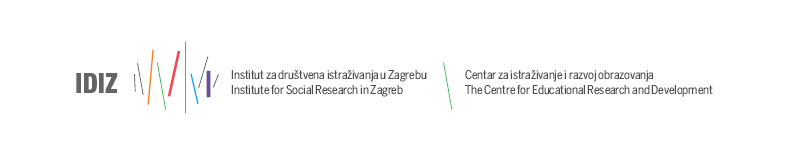